КГУ «Приреченская СШ»
2020-2021 оқу жылы 1 тоқсантәрбие жұмысына сараптамаАнализ по воспитательной работе за 1 четверть2020-2021 учебный год
формирование образа выпускника в условиях нового общества – «гражданина, патриота Республики Казахстан» через внедрение проектов «Рухани жаңғыру» в воспитательный процесс в условиях формирующейся новой образовательной среды.
Задачи:
Вовлечение каждого обучающегося школы в воспитательный процесс.
Развитие у обучающихся самостоятельности, ответственности, инициативы, творчества.
Развитие физически здоровой личности.
Создание ситуации «успеха» для каждого обучающегося.
нормативно-правовые документы
Конституция Республики Казахстан, 
Закон Республики Казахстан «Об образовании», 
Закон  РК «Права ребенка в Республике Казахстан», 
Закон РК «О свободе и единстве  религиозного доверия», 
Закон РК«О семье и браке», 
Закон РК «О сохранении здоровья граждан РК», 
Закон РК «О государственной молодежной политике», 
Конвенция ООН о правах ребенка, 
 «Государственная программа развития образования в РК на 2011-2020 годы», 
 «Типовой комплексный план по усилению воспитательной составной учебного процесса во всех организациях образования», 
«Концептуальные основы воспитания»  от «15» апреля 2019 года №145
Приоритетными направлениями воспитательной работы
Воспитание казахстанского патриотизма и гражданственности, правовое
воспитание
Духовно-нравственное воспитание
Национальное воспитание
Семейное воспитание
Интеллектуальное воспитание, воспитание информационной культуры
Трудовое, экономическое и экологическое воспитание
Поликультурное и художественно-эстетическое воспитание
Физическое воспитание, здоровый образ жизни
общереспубликанский единый классный час «Как я буду учиться в новом учебном году?»
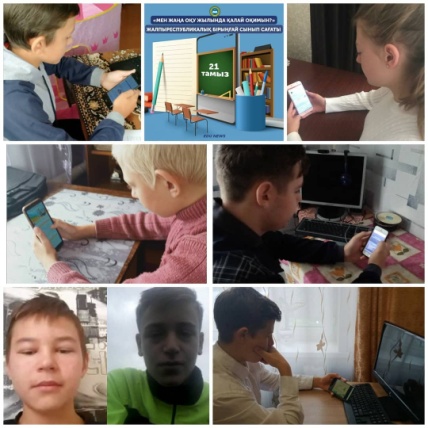 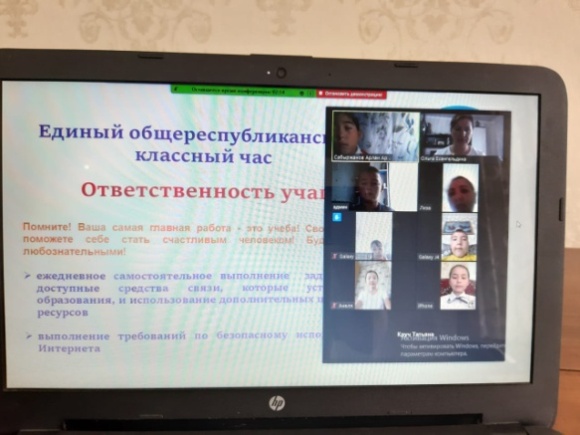 общереспубликанское родительское собрание "Об обучении детей в новом учебном году"
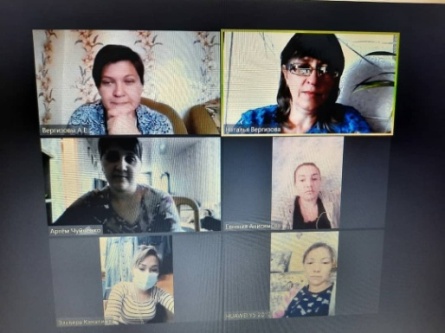 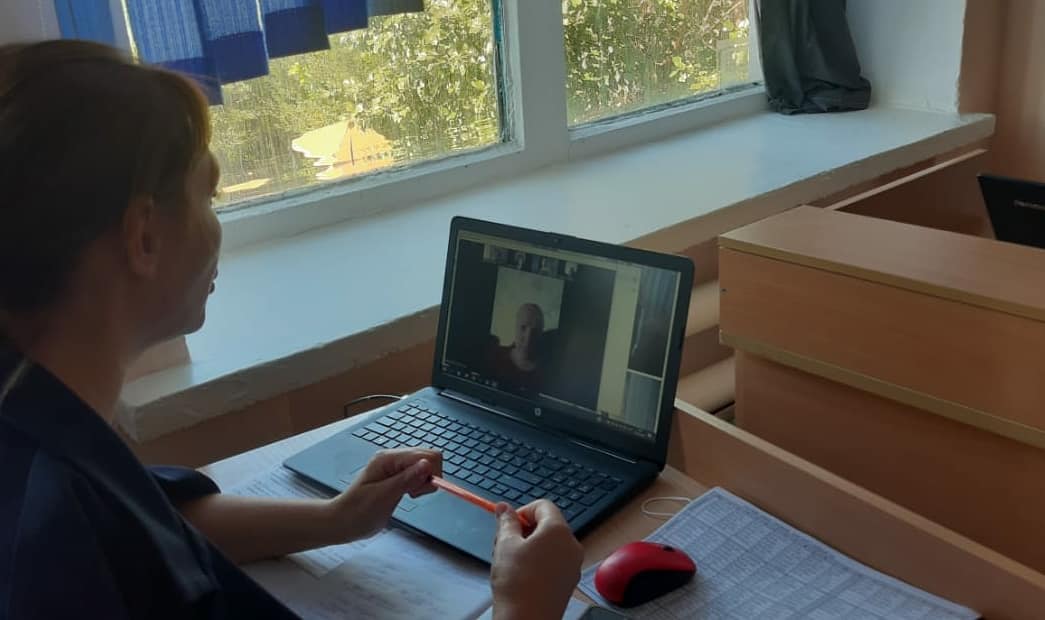 175 летию Абая Кунанбаева, 25 летию Конституции Казахстана, 1150 летию Аль-Фараби
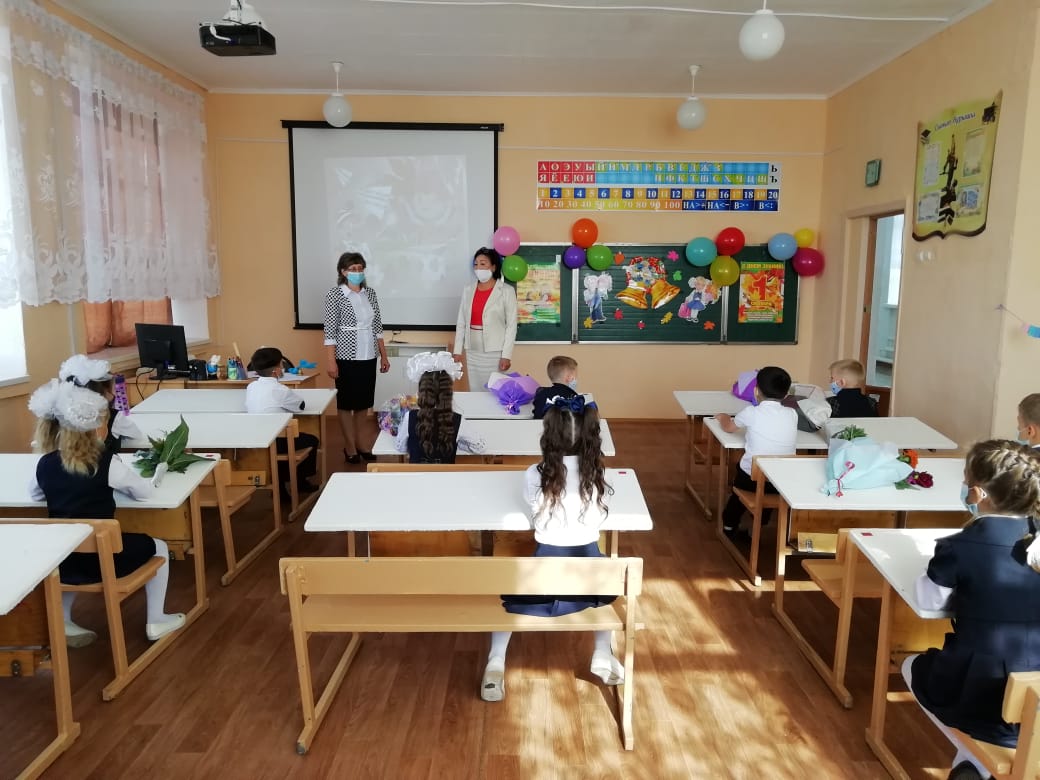 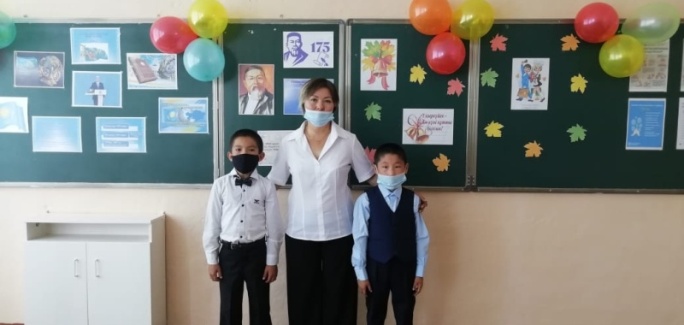 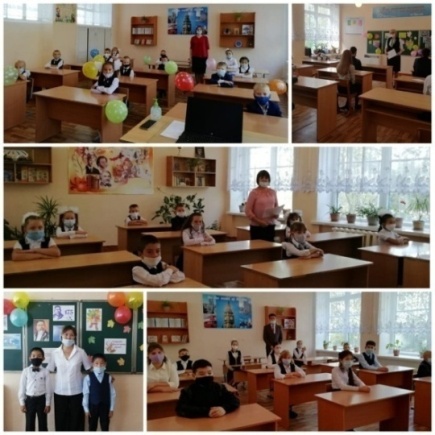 кабинет НВТП и истории имени Айткужина Курмангали Курмангалиевича
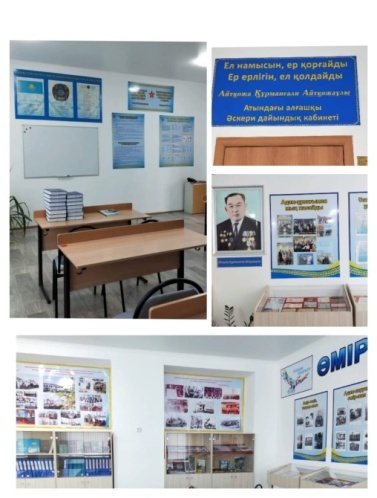 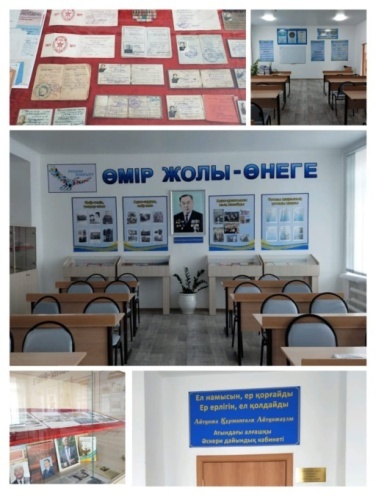 Военно-спортивная игра «Жас Батыр»
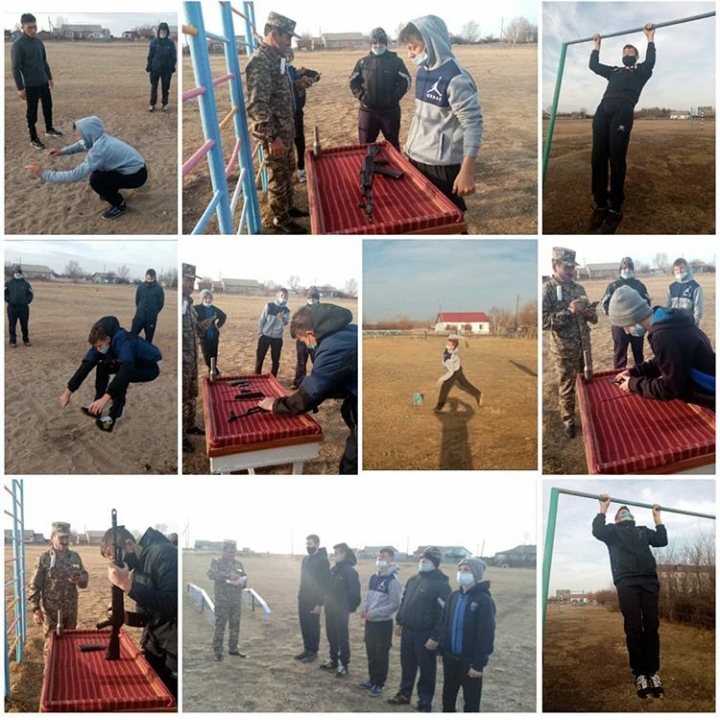 Акция “дорога в школу”
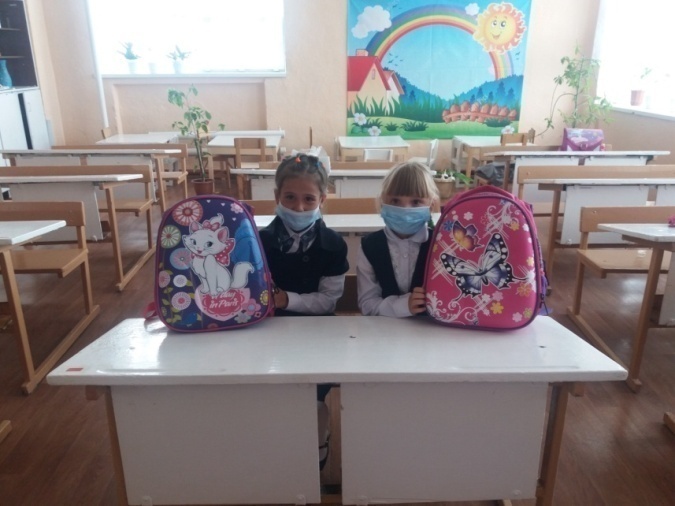 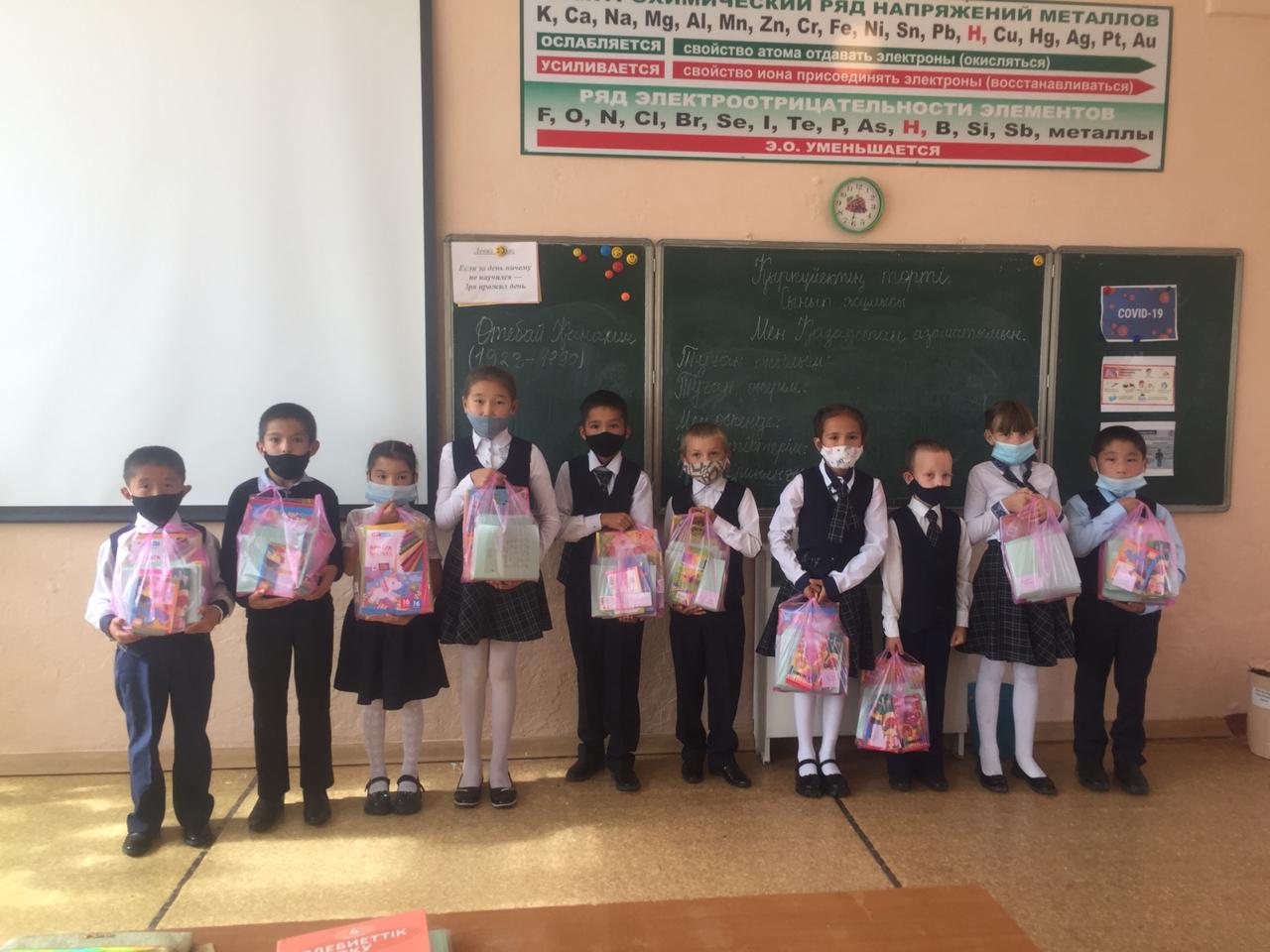 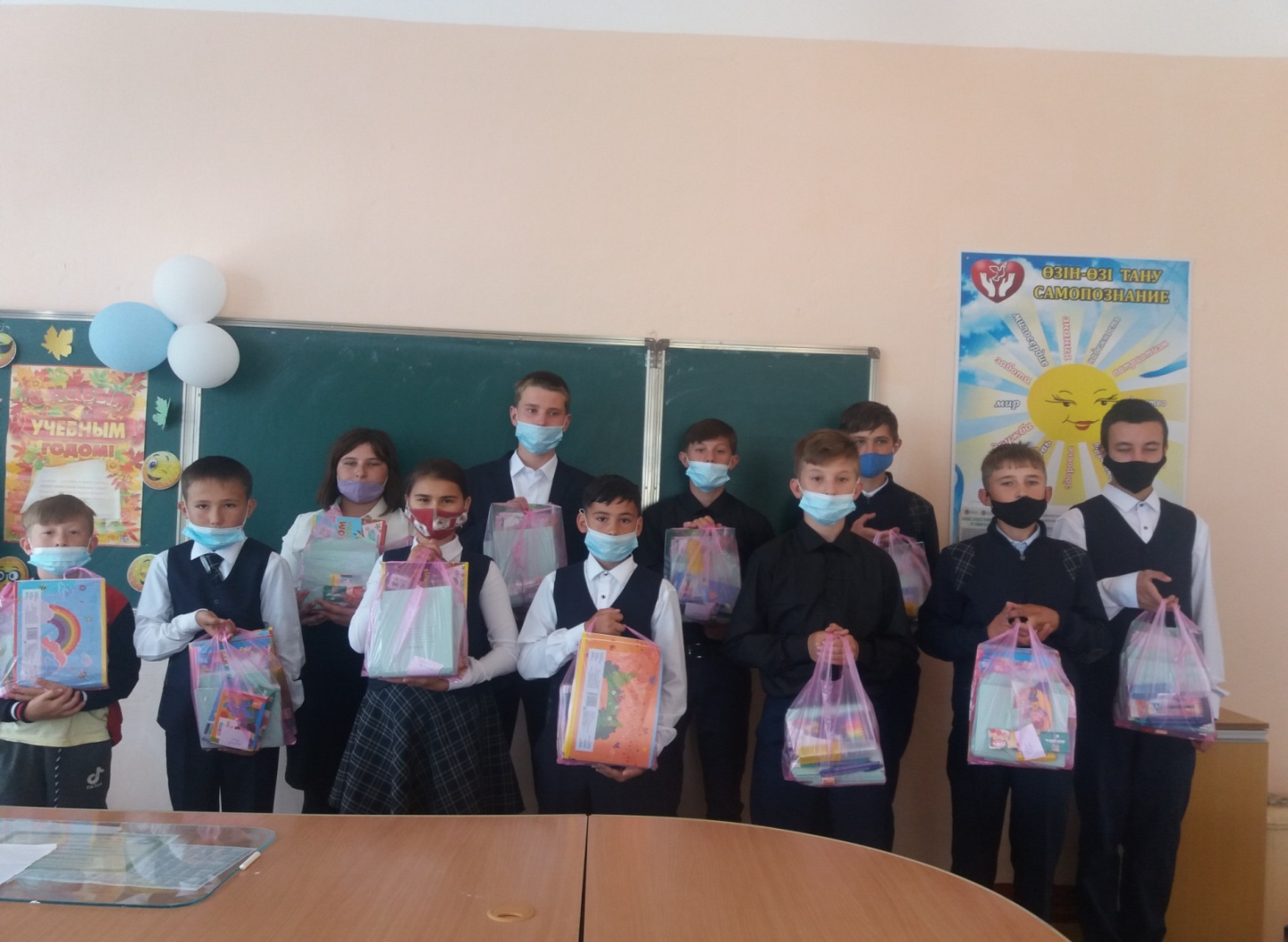 Неделя правовых знаний  «Детям о праве» под девизом «Вместе – за информационную безопасность»
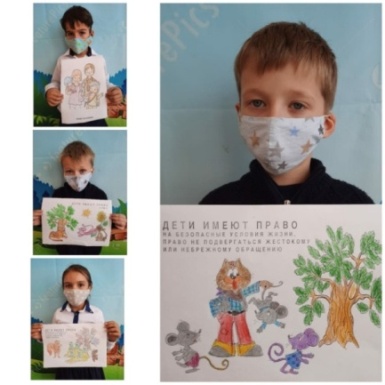 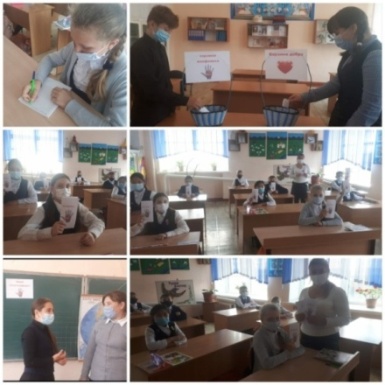 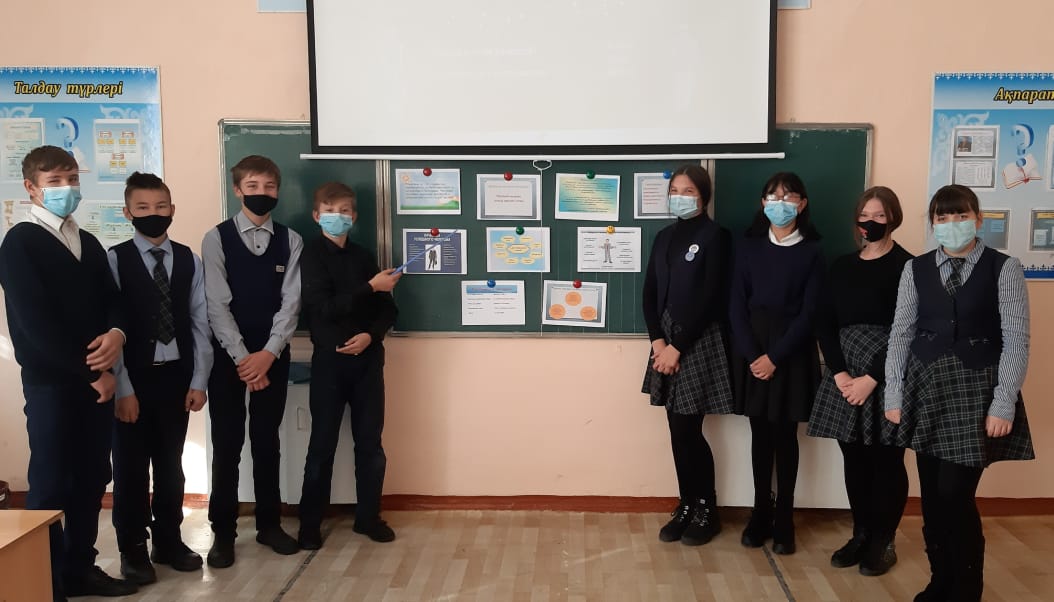 акция «Безопасная школьная среда»
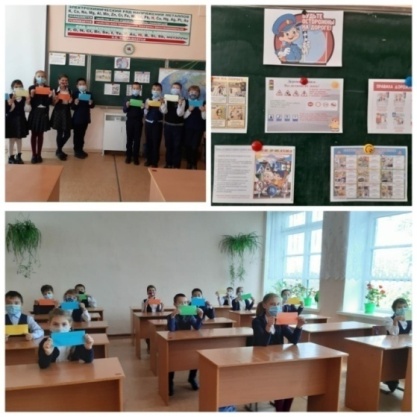 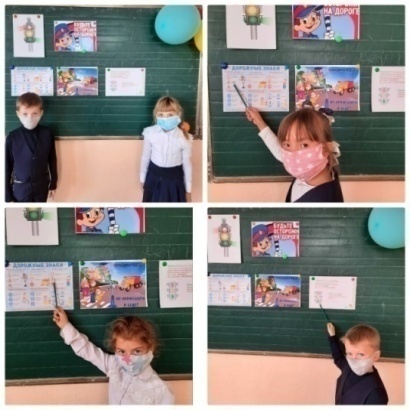 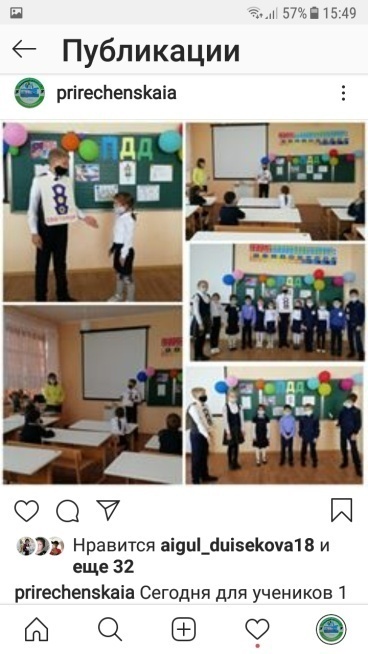 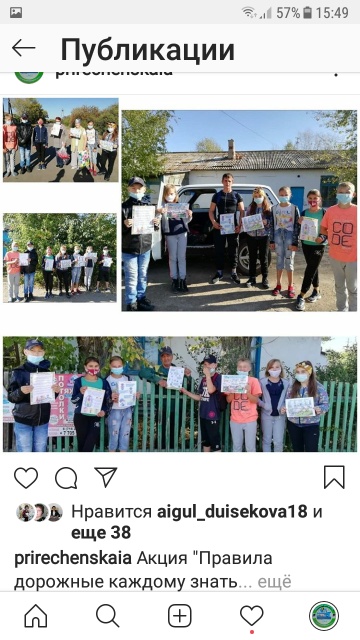 Неделя языков РК
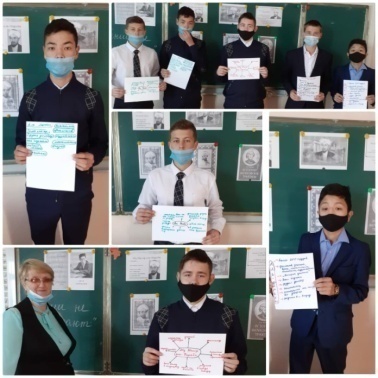 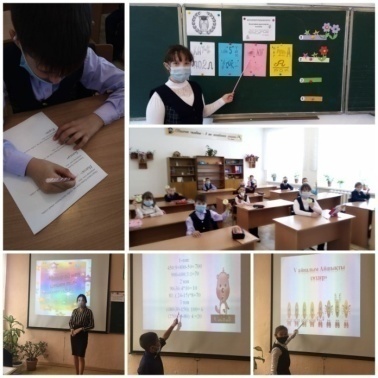 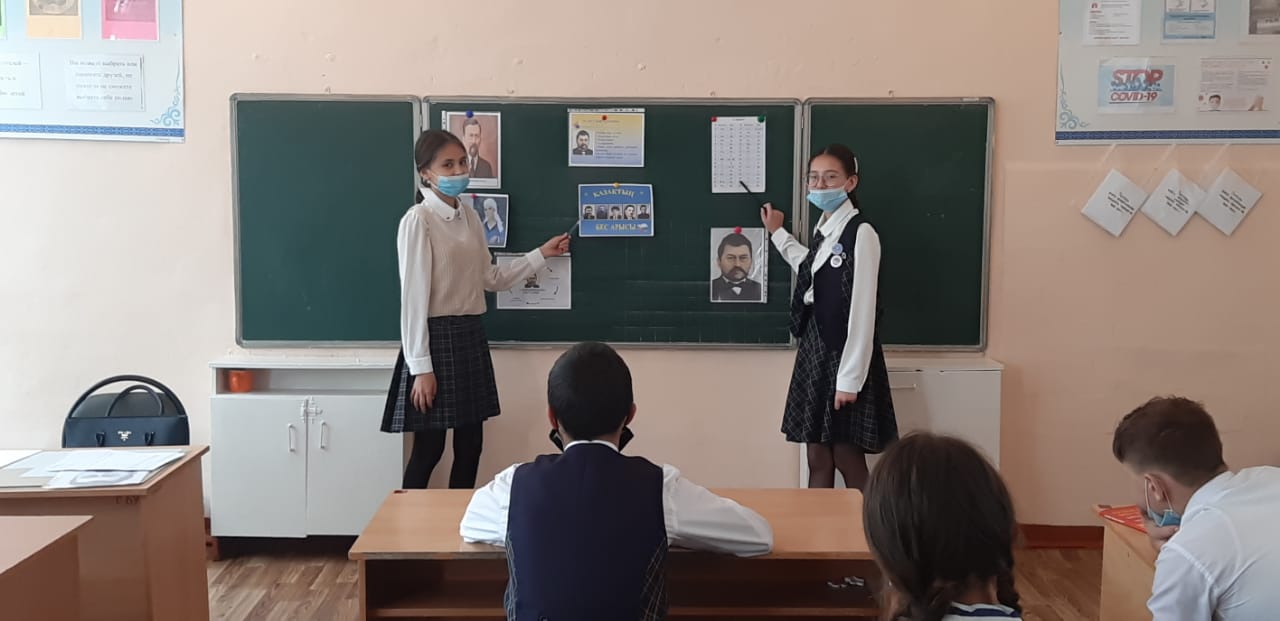 День пожилых
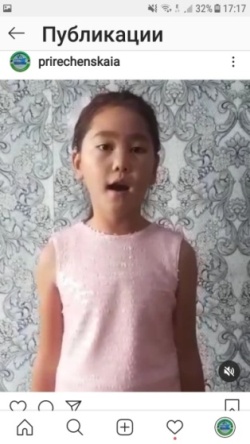 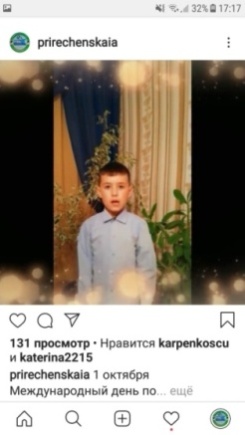 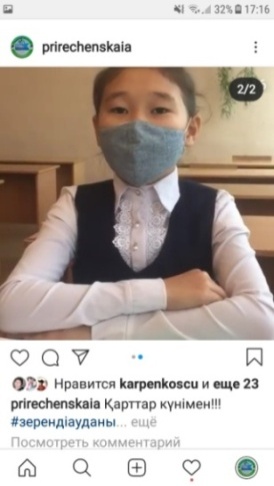 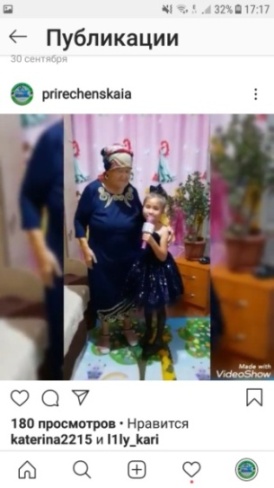 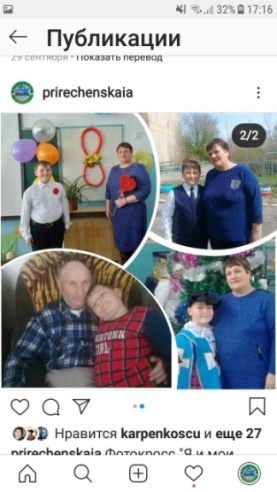 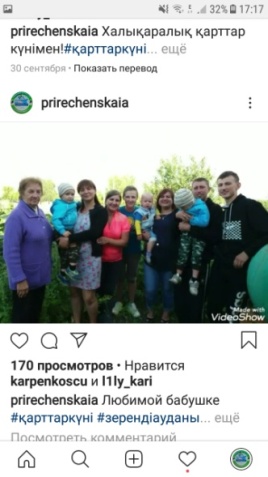 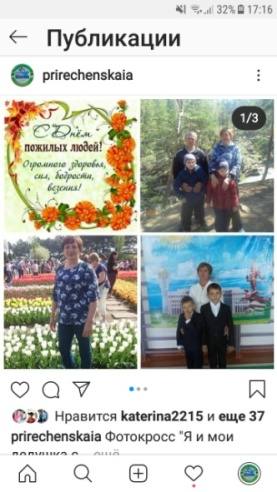 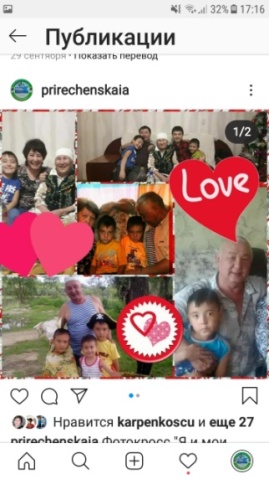 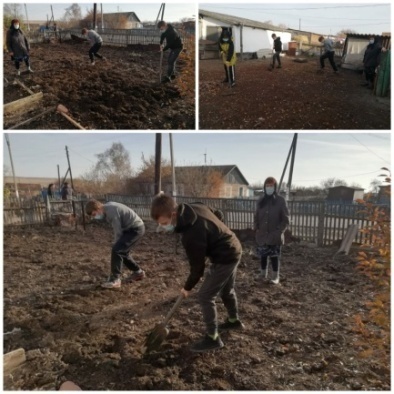 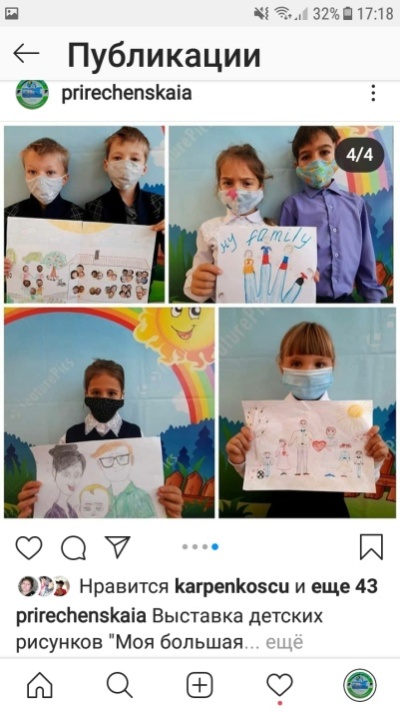 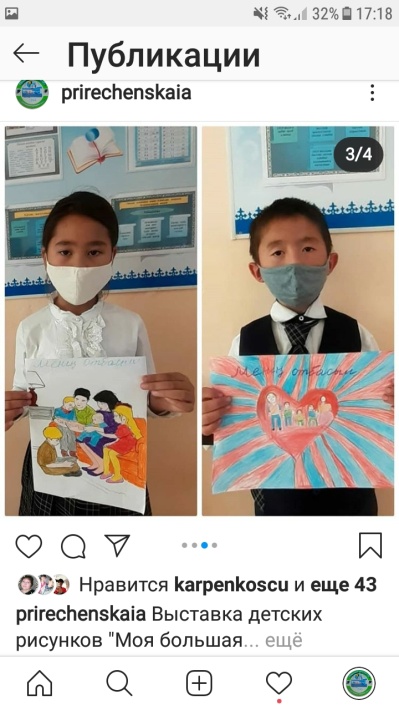 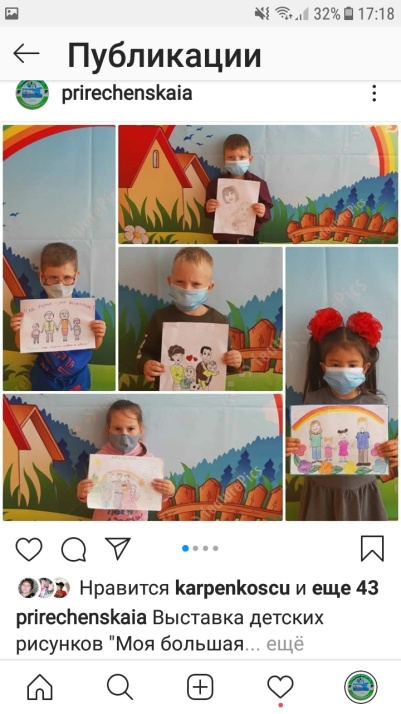 День учителя
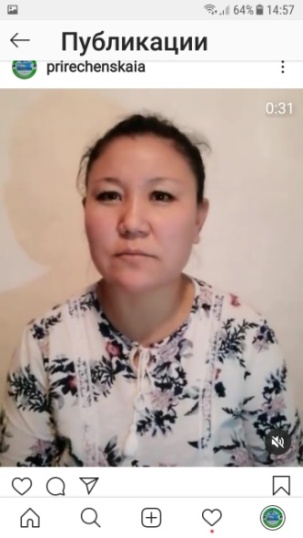 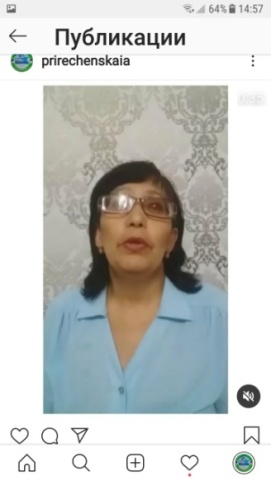 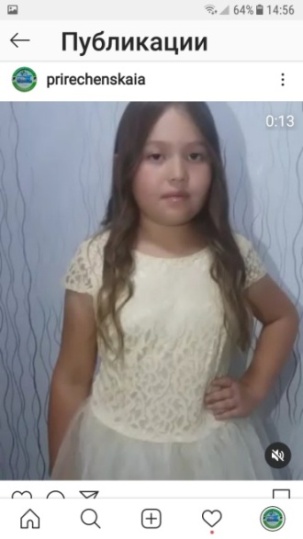 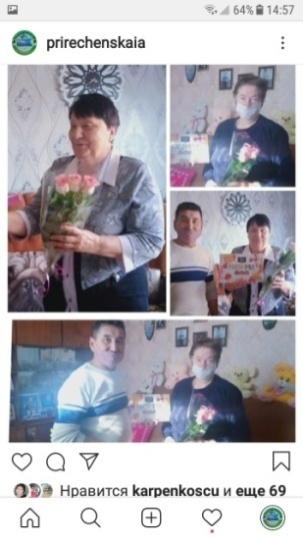 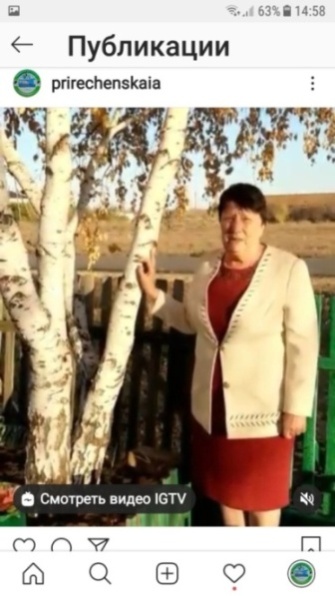 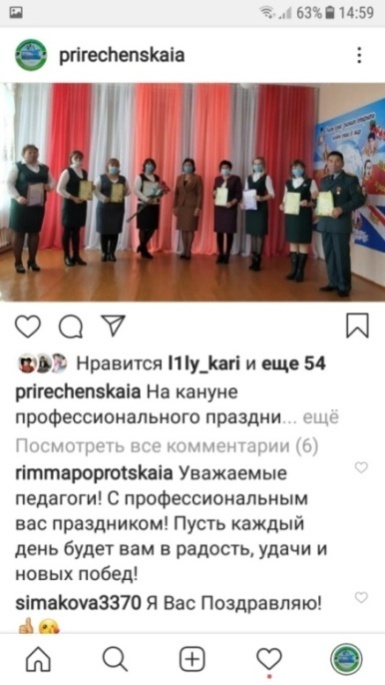 «Мисс Осень - 2020»
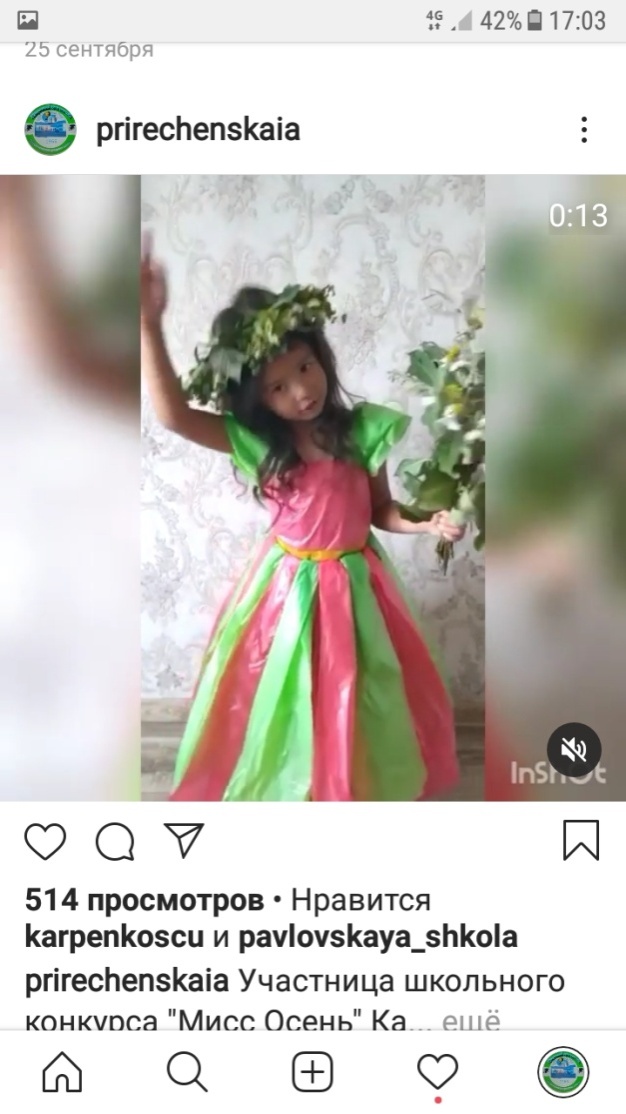 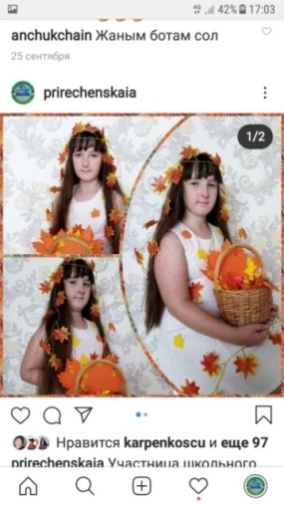 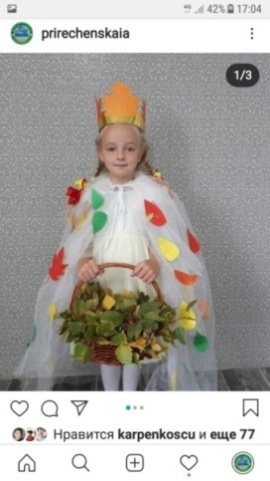 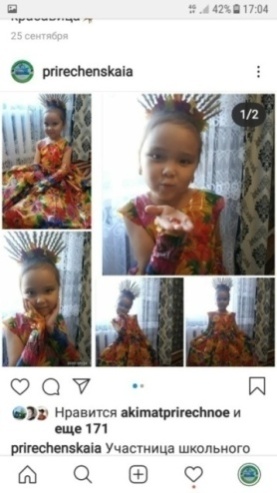 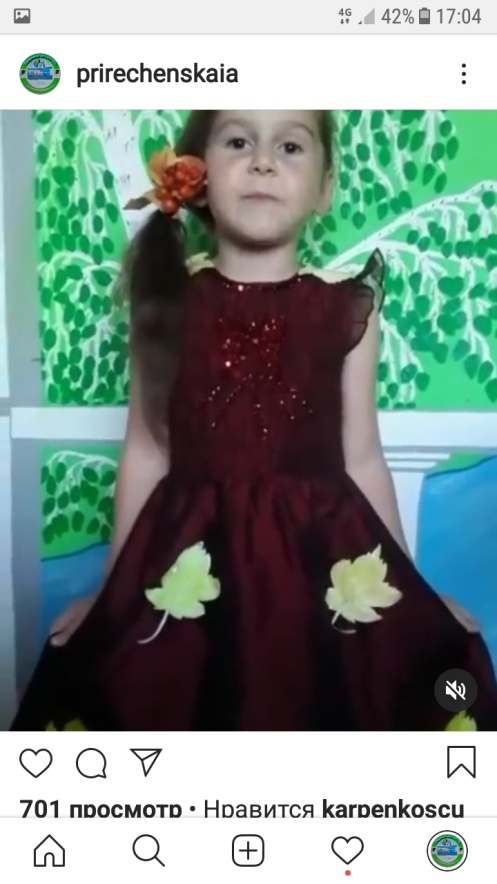 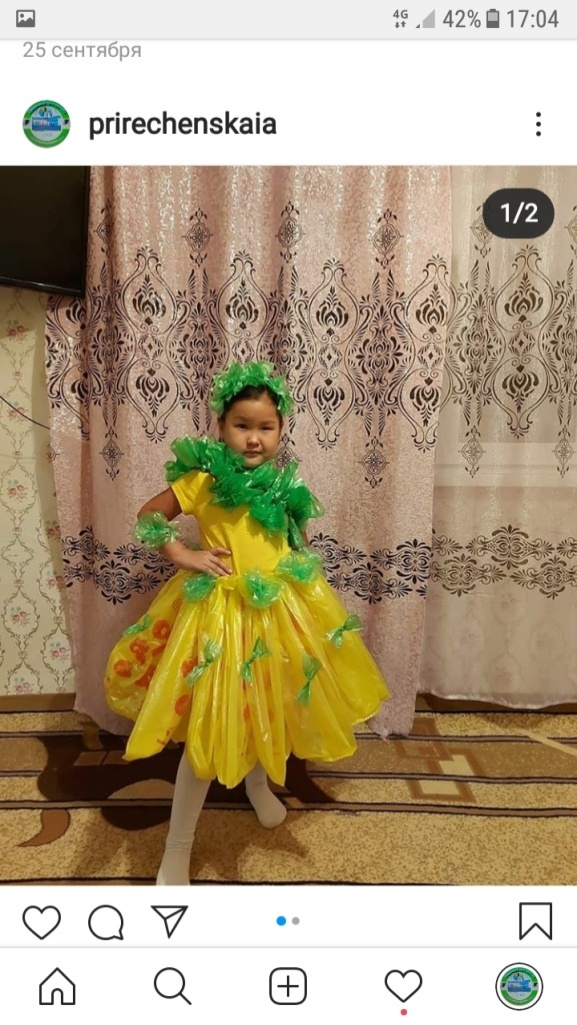 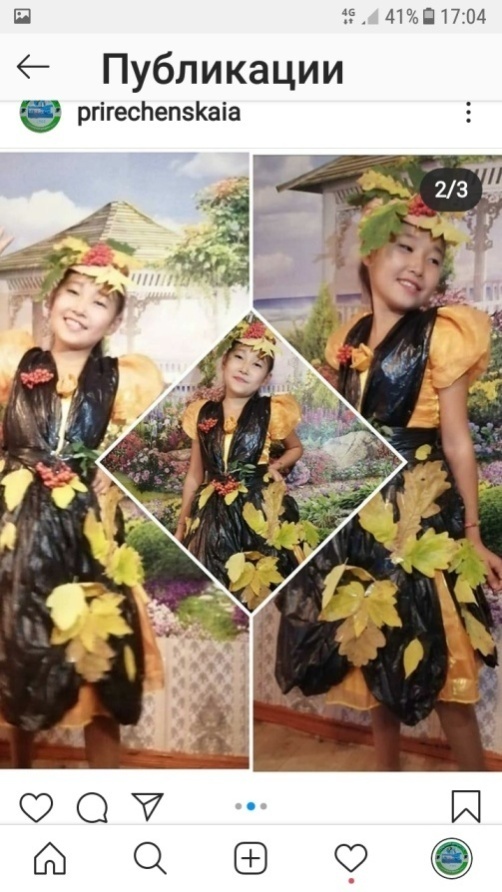 Тематические классные часы
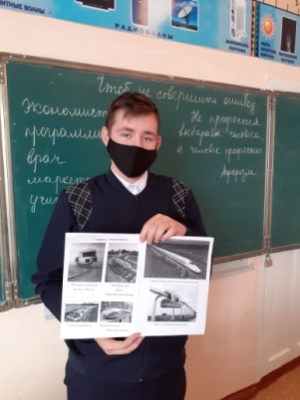 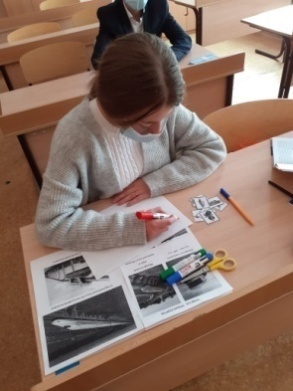 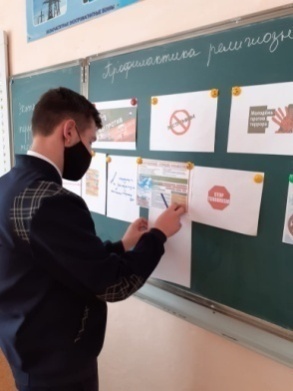 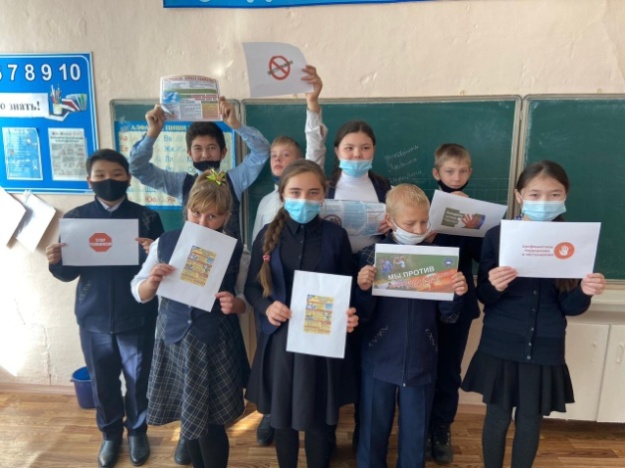 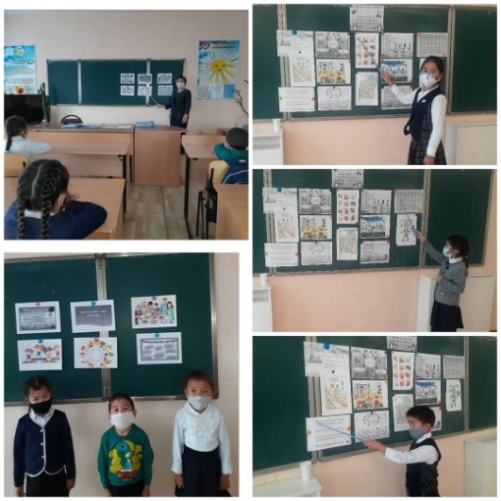 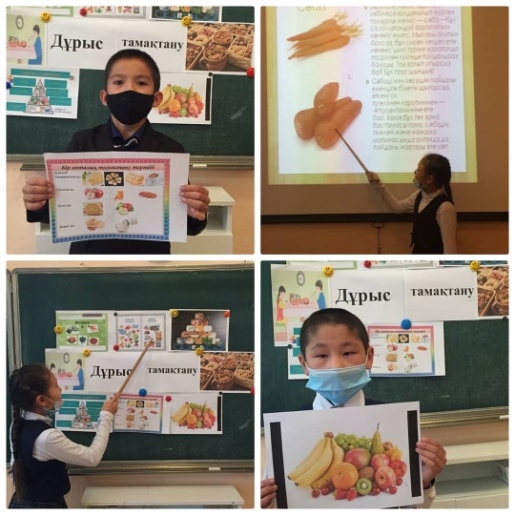 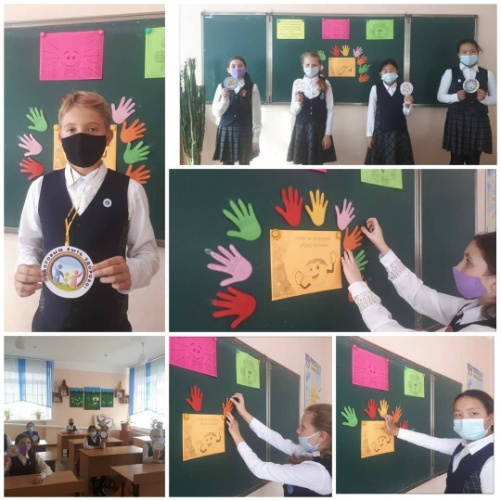 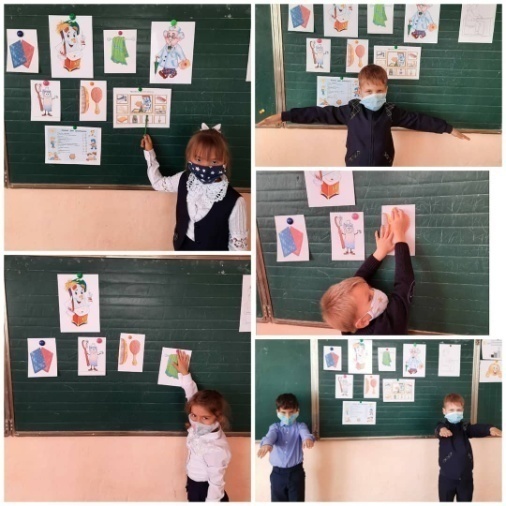 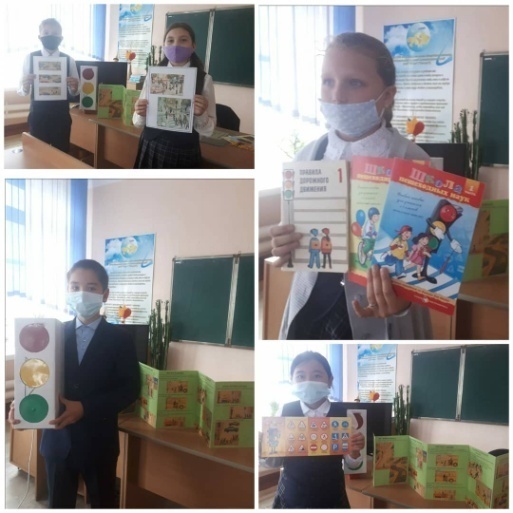 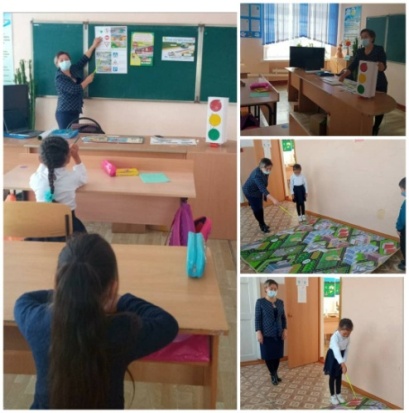 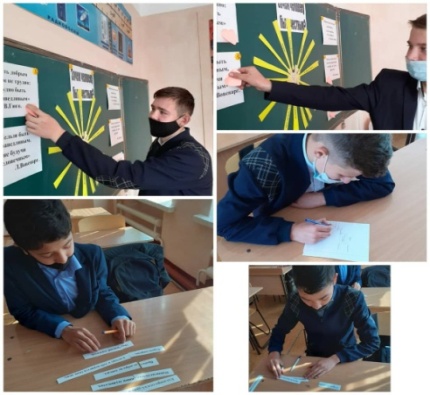 Родительские собрания
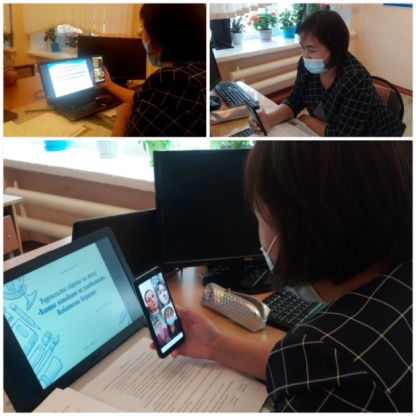 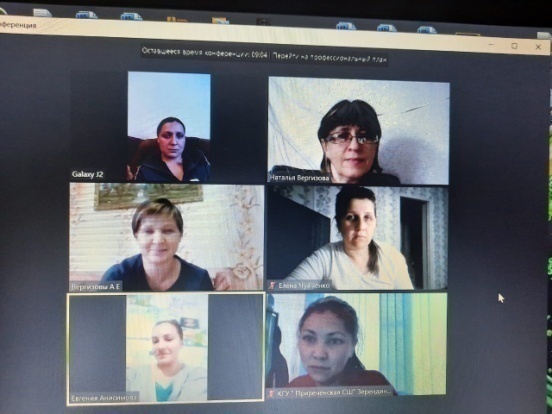 Посвящение в пятиклассники
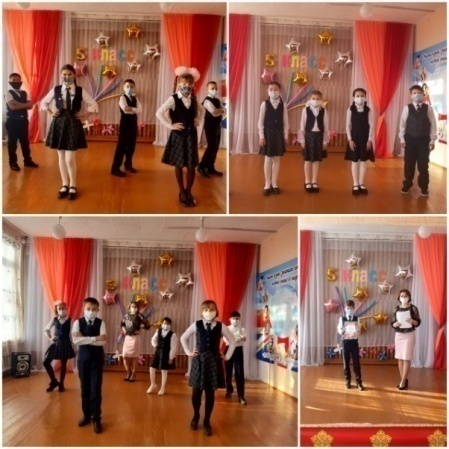 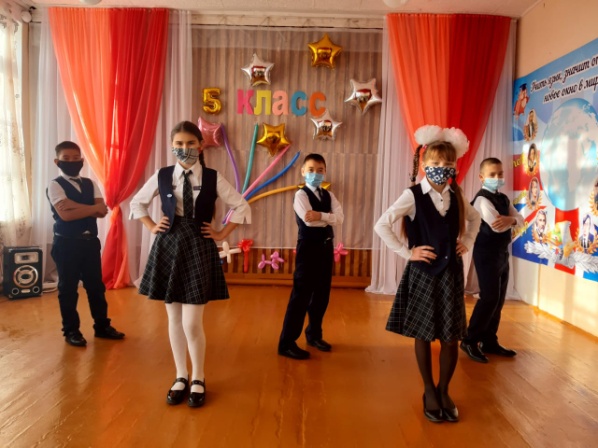 заседание методического объяденения классных руководителей по теме: «Панарама деятельности работы классного руководителя в рамках воспитательной системы школы»
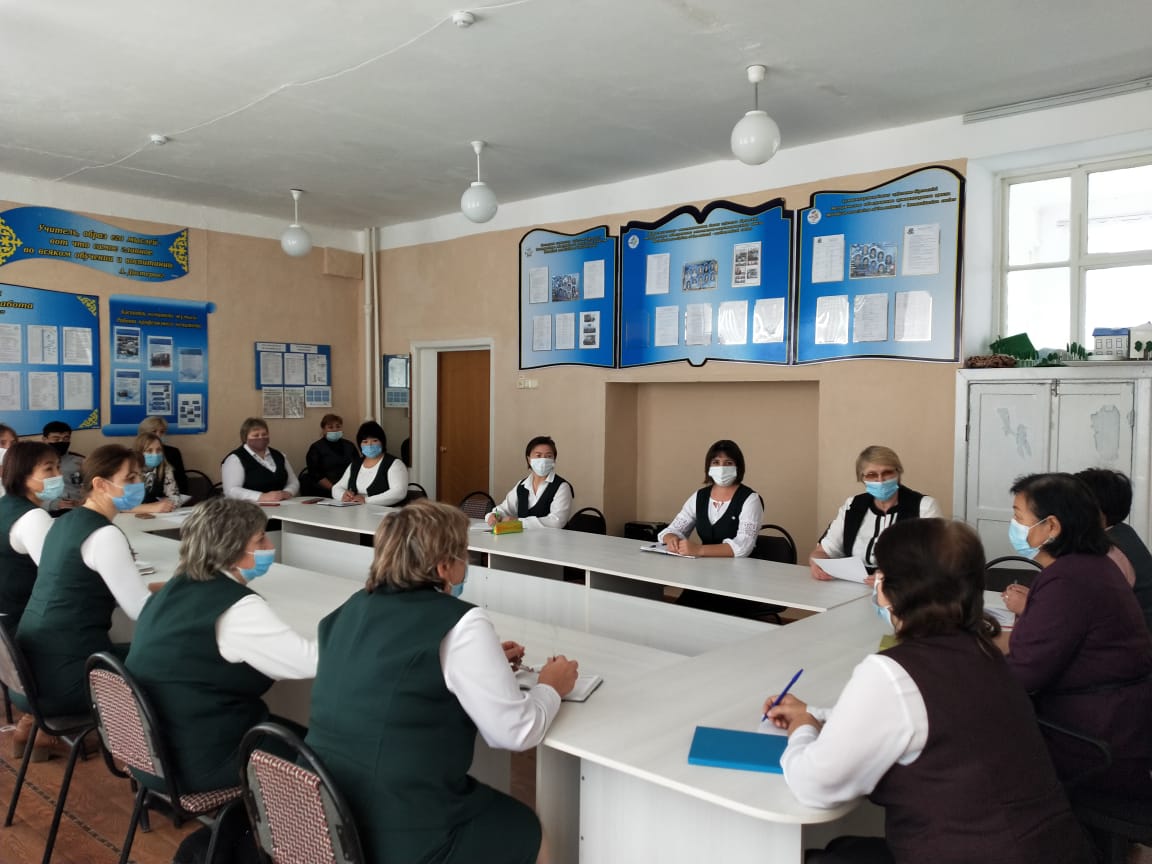 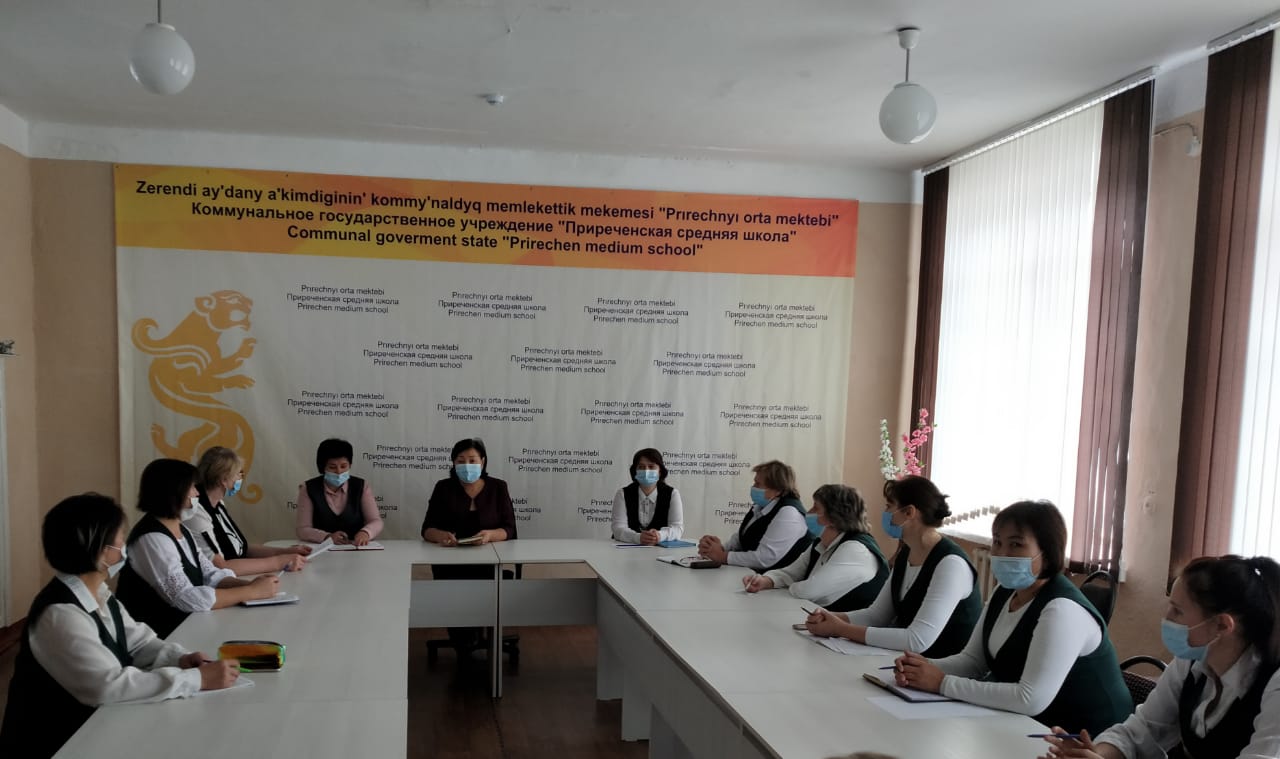 Профилактика правонарушении
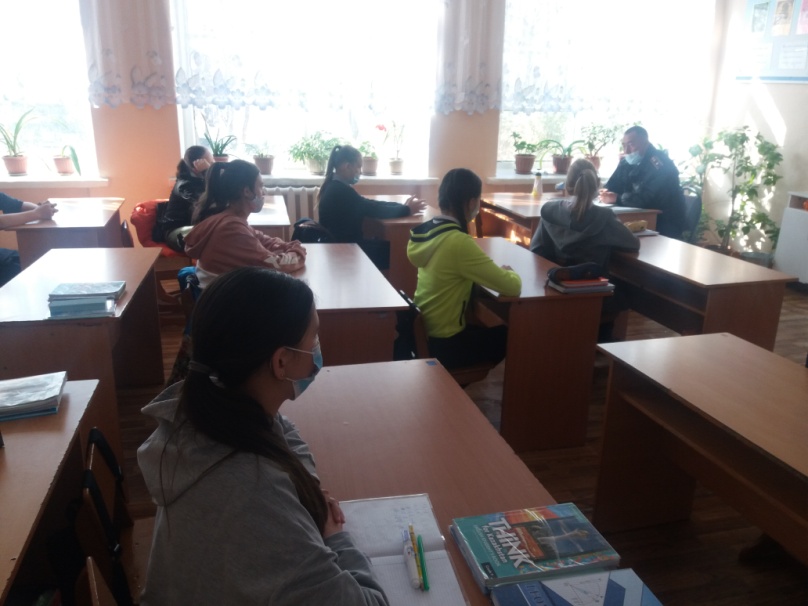 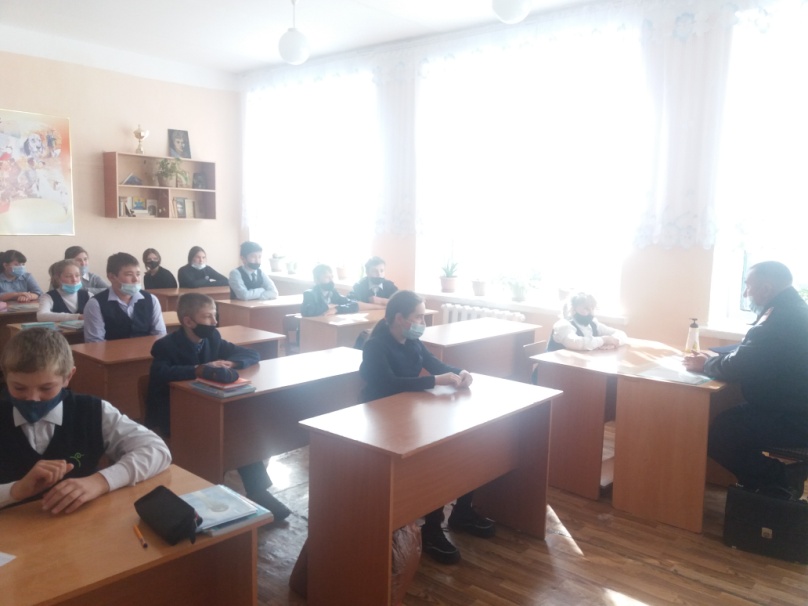 Выводы
Создание эффективной системы  духовно-нравственного, гражданско-правового,патриотического воспитания через урочную и внеурочную деятельность;
Формирования у обучающихся экологической культуры, культуры здорового и безопасного образа жизни, обучению правилам безопасного поведения на дорогах;
Согласование и координация совместных действий педагогическогоколлектива, общественности, социальных партнеров школы, семьи в вопросе духовно-нравственного, гражданско-правового, патриотического воспитания и социализации обучающихся;
Организация социально значимой деятельности обучающихся.
Повышение педагогической культуры родителей (законных представителей) обучающихся.
Назарларынызға рахмет!
Спасибо зс внимание!